Finding Your First Wave in Academic Library Fundraising
ALADN Pre-ConferenceJune 18, 2023Kathleen L. Schmand
Agenda
How did I get into library fundraising?
Getting started in your fundraising journey
Key fundraising elements and strategies to understand
Questions
2
How did I get into library fundraising?
Extrovert in an introverted profession
Willing to build new relationships; advocate for the library
Opportunity to shift responsibilities
New permanent Dean hired
Willing to ask others to give
Required building new skills
Communication, marketing, donor relations
3
Finding the first wave…
Resources to help you get started
Getting Connected and Doing Your Research
5
Goals
Preparation
Do you know what you don’t know?
Where do you need to strengthen your skills?
How do you learn?
Create a development plan for you and your funding priorities
Organizations
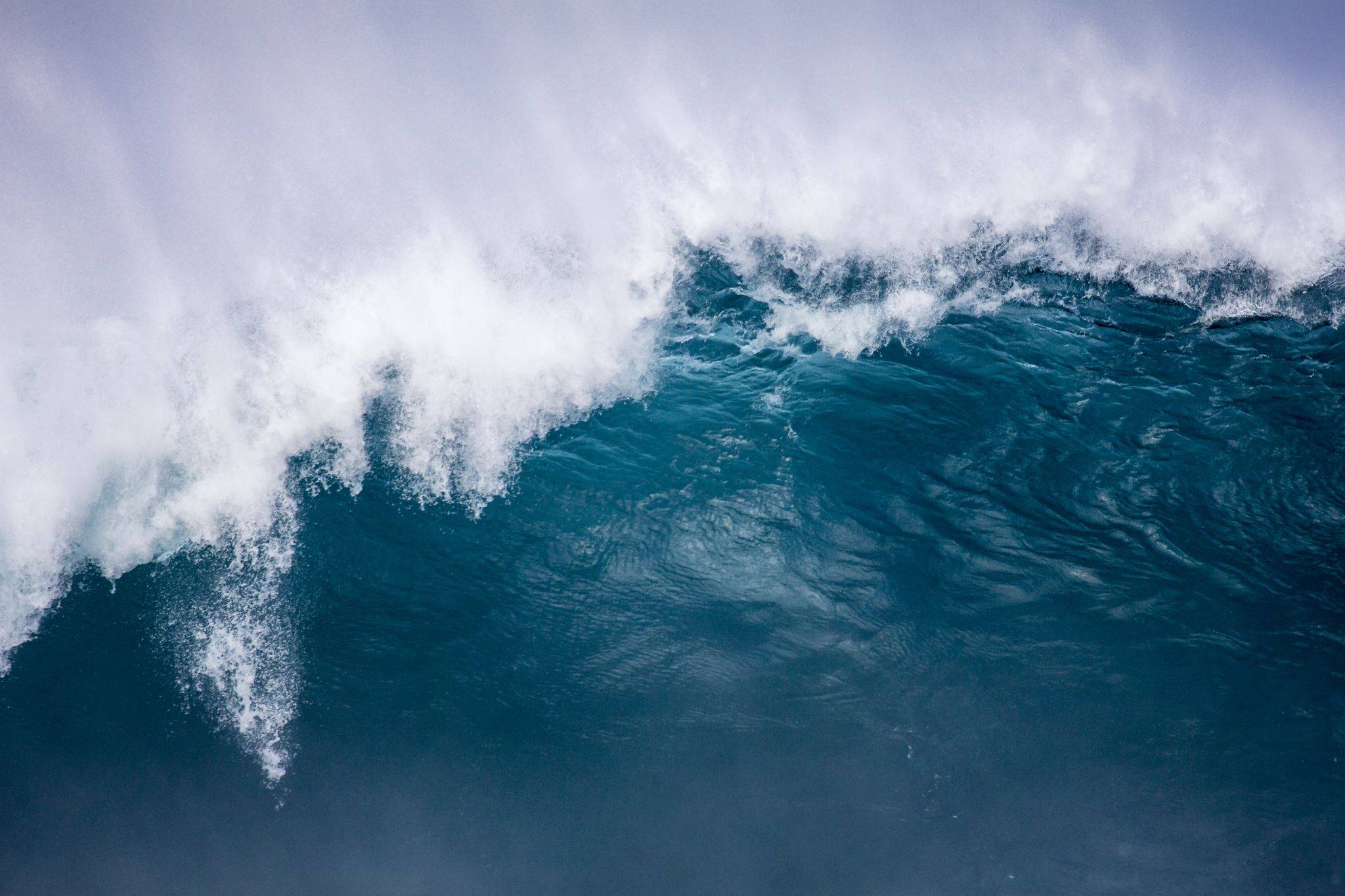 6
Key Fundraising Strategies and Elements
7
Typical Library Fundraising Priorities
Spaces/programs
collections
People
Databases (e-journal collections)
Print Books/E-books
Audio/visual materials & resources
Institutional Repository
Digital Humanities Projects
Open Educational Resources
Textbooks
New building
Renovations
Furniture
Program support (Makerspaces, research, etc.)
University Press
Technology
Scholarships
Endowed/named positions
Internships
Start-up funds- (OA, OER, Makerspace, etc.)
Travel and Professional Development
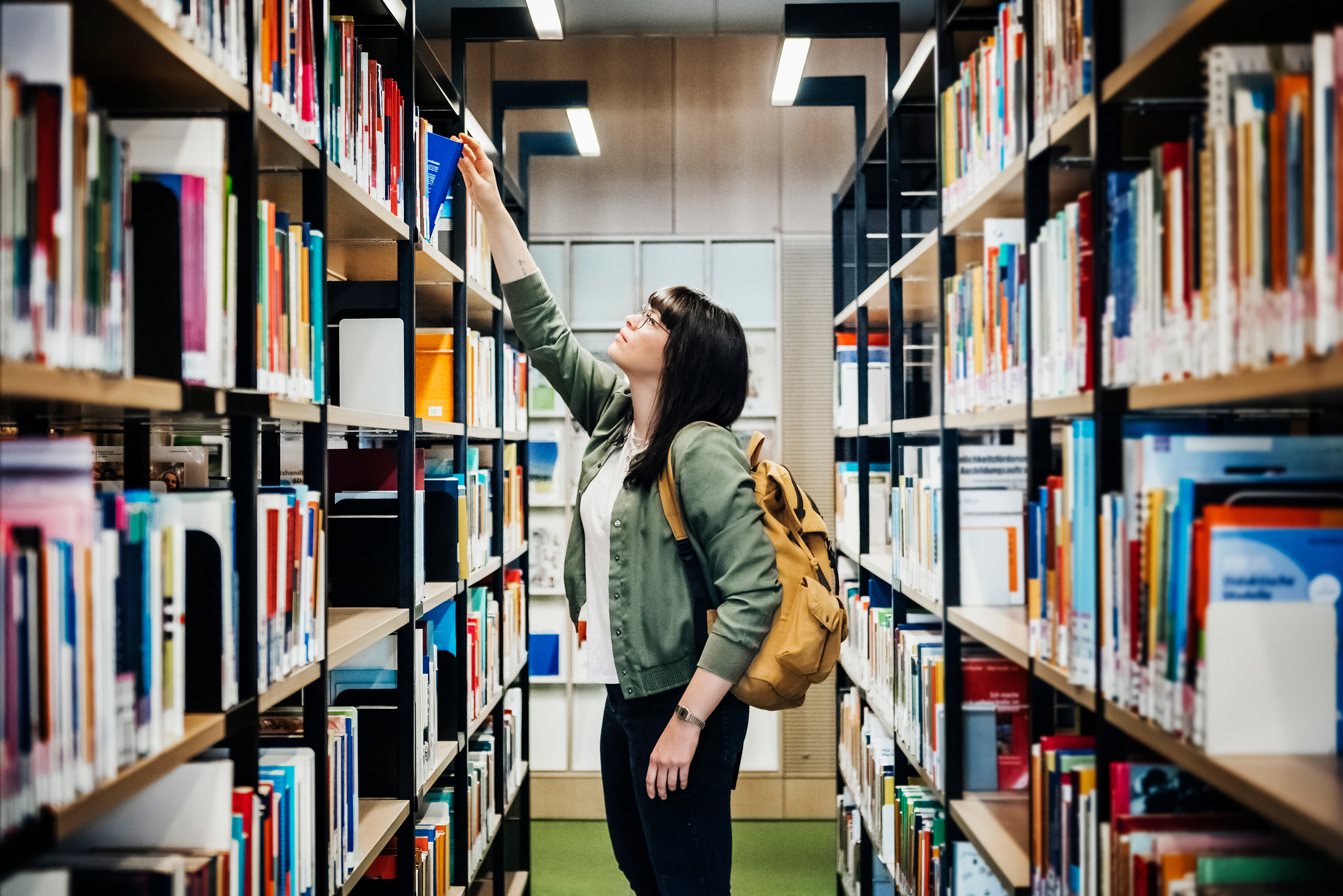 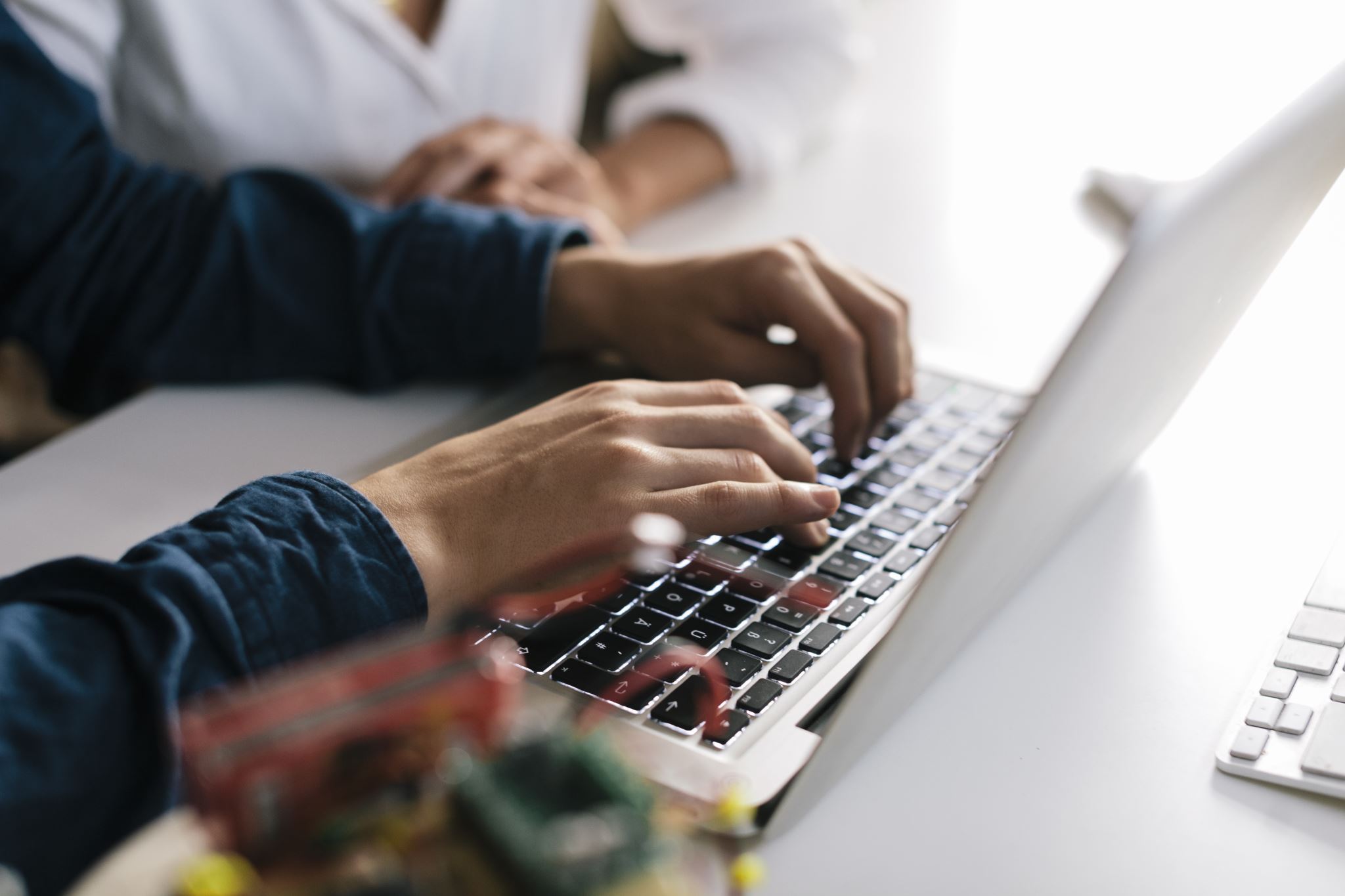 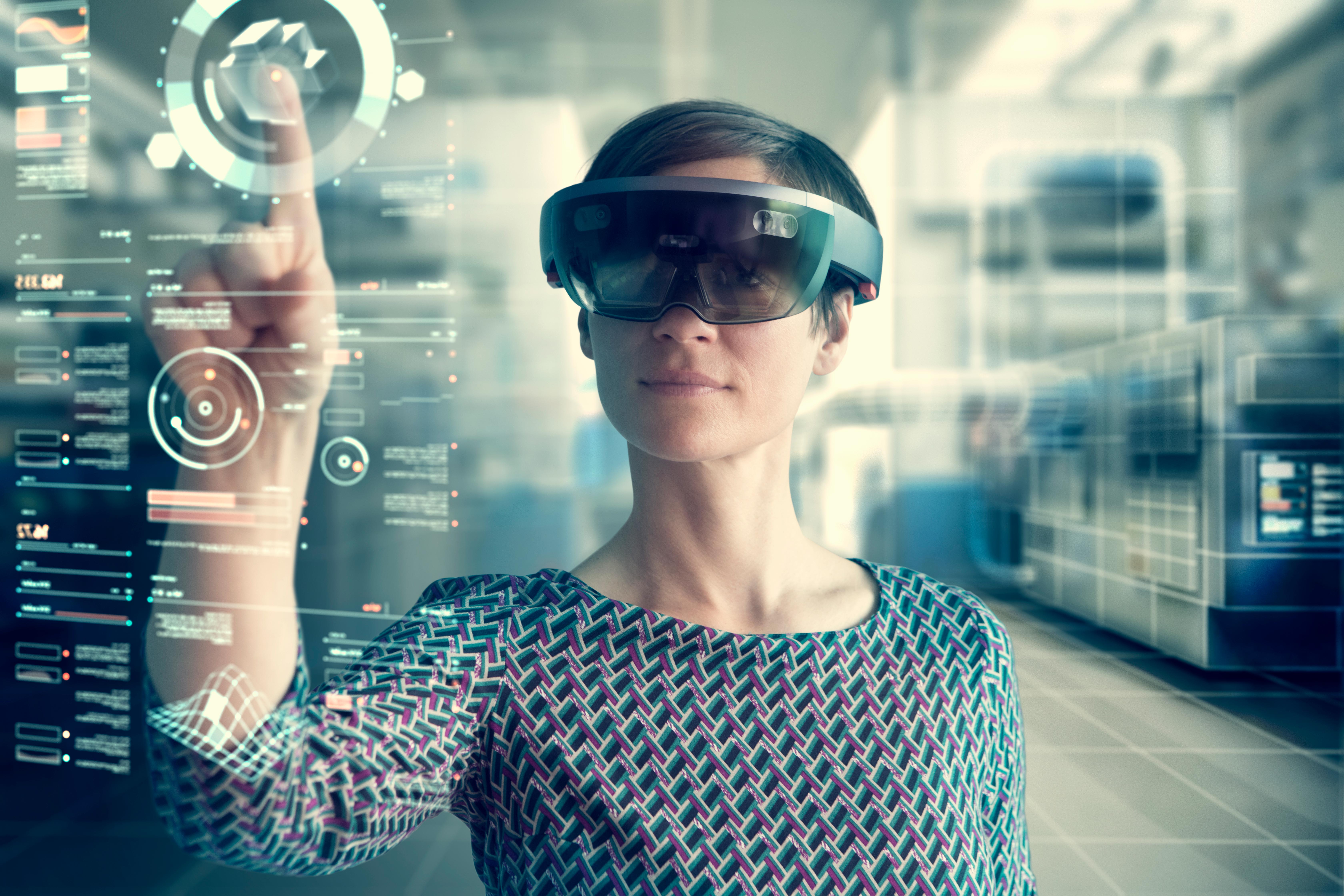 8
Key Fundraising Strategies & Elements
Fundraising Planning
Types of Giving
Donors
Pipeline
Prospect research
Moves Management
Identification
Qualification
Cultivation
Solicitation
Stewardship
Does your donor have capacity? Are they Philanthropic? Do they have an affinity/connection to your institution?
Annual Giving
Major Giving
Principal Giving
Planned Giving
Capital Campaign 
Comprehensive Campaign
Giving Priorities
Fundraising Metrics
Strategic Planning
Library Leadership
9
Key Fundraising Strategies & Elements
Communication
Making the Ask
Proposals
Emails
Texts
Website
Newsletter
Targeted Letter
Events
Videos
Contact reports and more
Have you earned the right to ask?
Do you have solid relationship with the donor?
Who should make the ask?
What are you asking for?
How long should you wait for a response?
What are you asking for?
Planned Gift
Major or Principal Gift
Annual Gift
Naming Gift
Who are your writing to?
Gift size/Type of gift
Clear impact & need
How will you follow up?
10
Summary
“Fundraising is a shared journey to empower change one gift at a time.”
--https://www.lovetoknow.com/quotes-quips/inspirational/30-unique-fundraising-quotes-motivate-inspire
11
Thank you  & Questions?
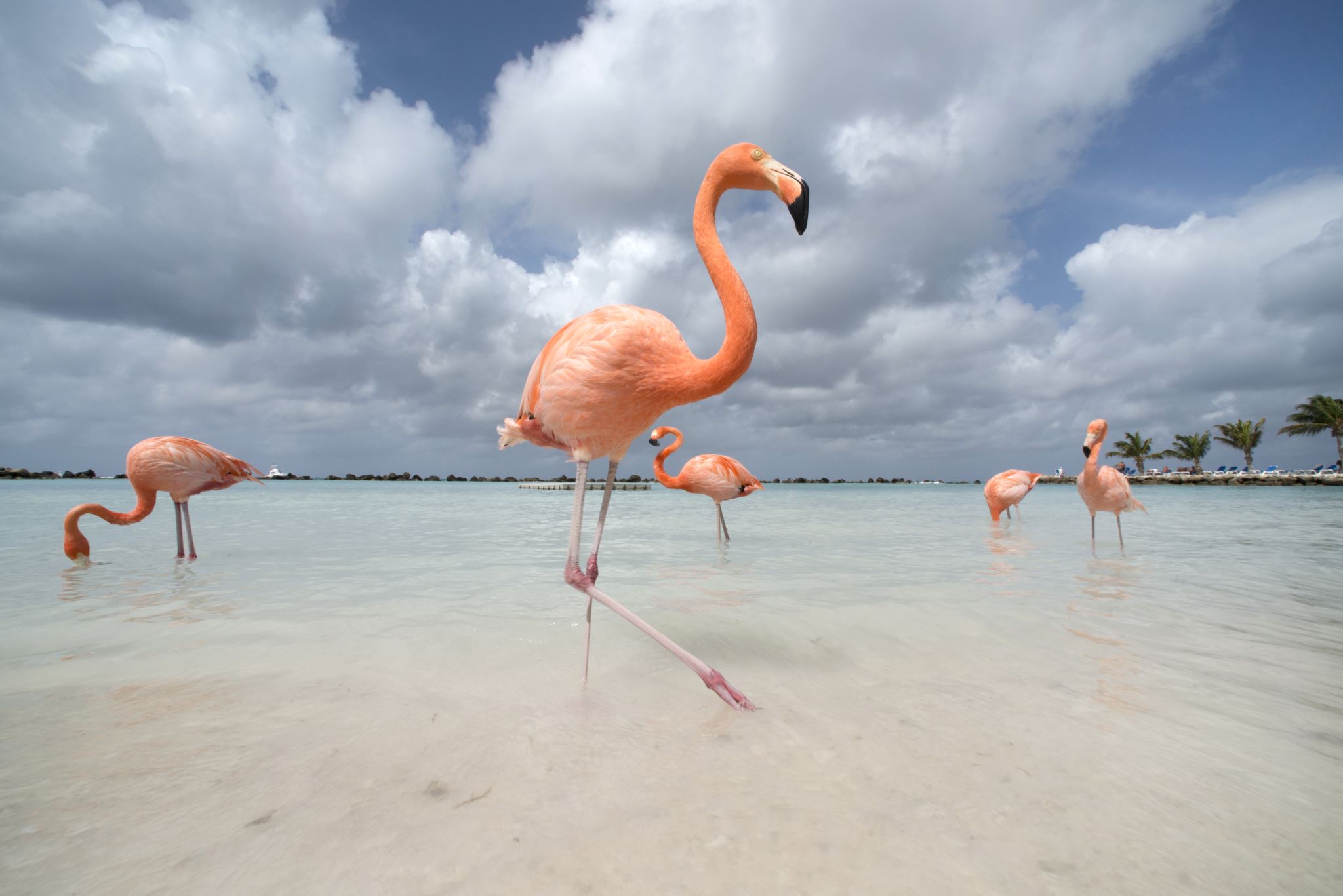 Kathleen L. SchmandDean, James E. Walker Library
Middle Tennessee State University
Kathleen.Schmand@mtsu.edu
library.mtsu.edu
12